Pracovní skupina Terminály veřejné dopravy a P+R
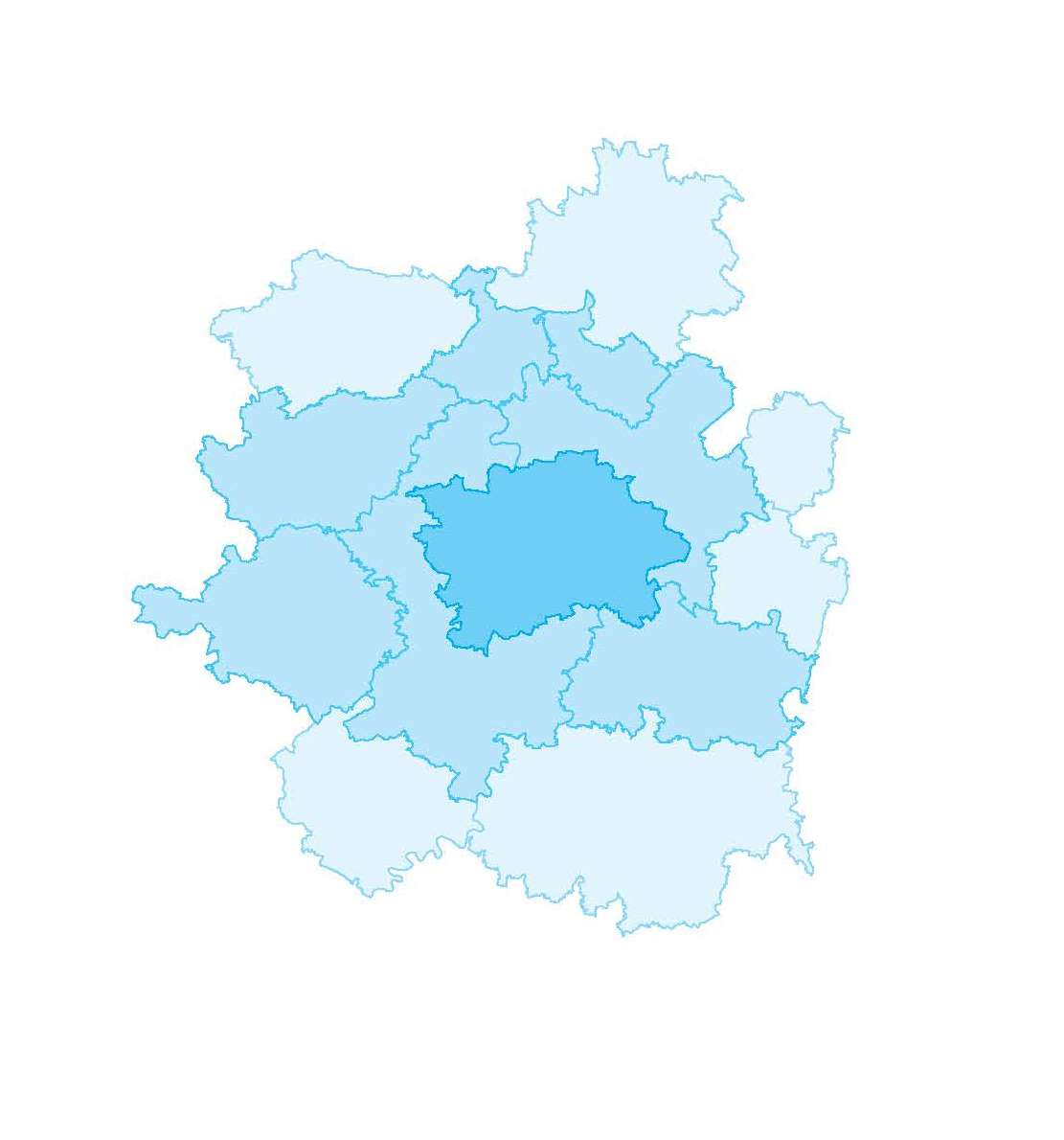 Institut plánování a rozvoje hl. m. Prahy
16. října 2017
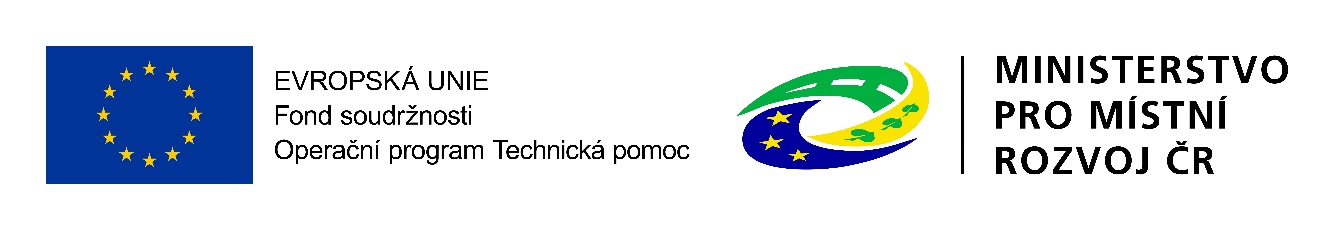 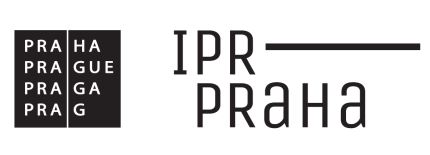 Program
Úvodní slovo a představení odborníků
Proces hodnocení
Aktuální stav
Další postup
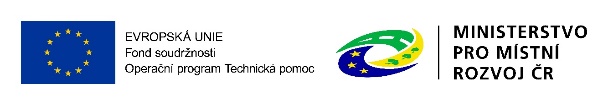 Integrovaná strategie pro ITI PMO
Integrovaný nástroj pro nové programové období
Specifikace čerpání prostředků z ESI fondů na území PMO
Specifikace aktivit pro danou oblast, ale nejedná se o „změkčování“ podmínek nastavených IROP
Důraz na „územní integrovaný přístup“
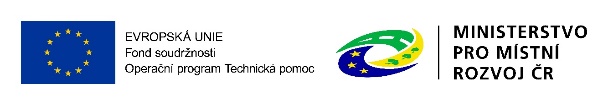 Zacílení podpory z IROP v ITI
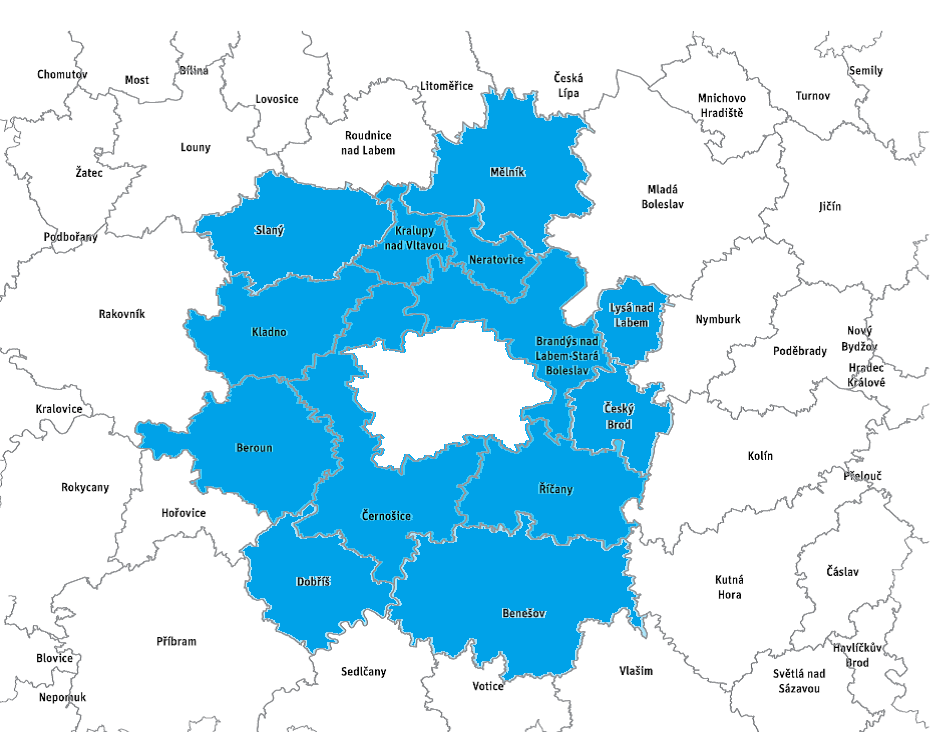 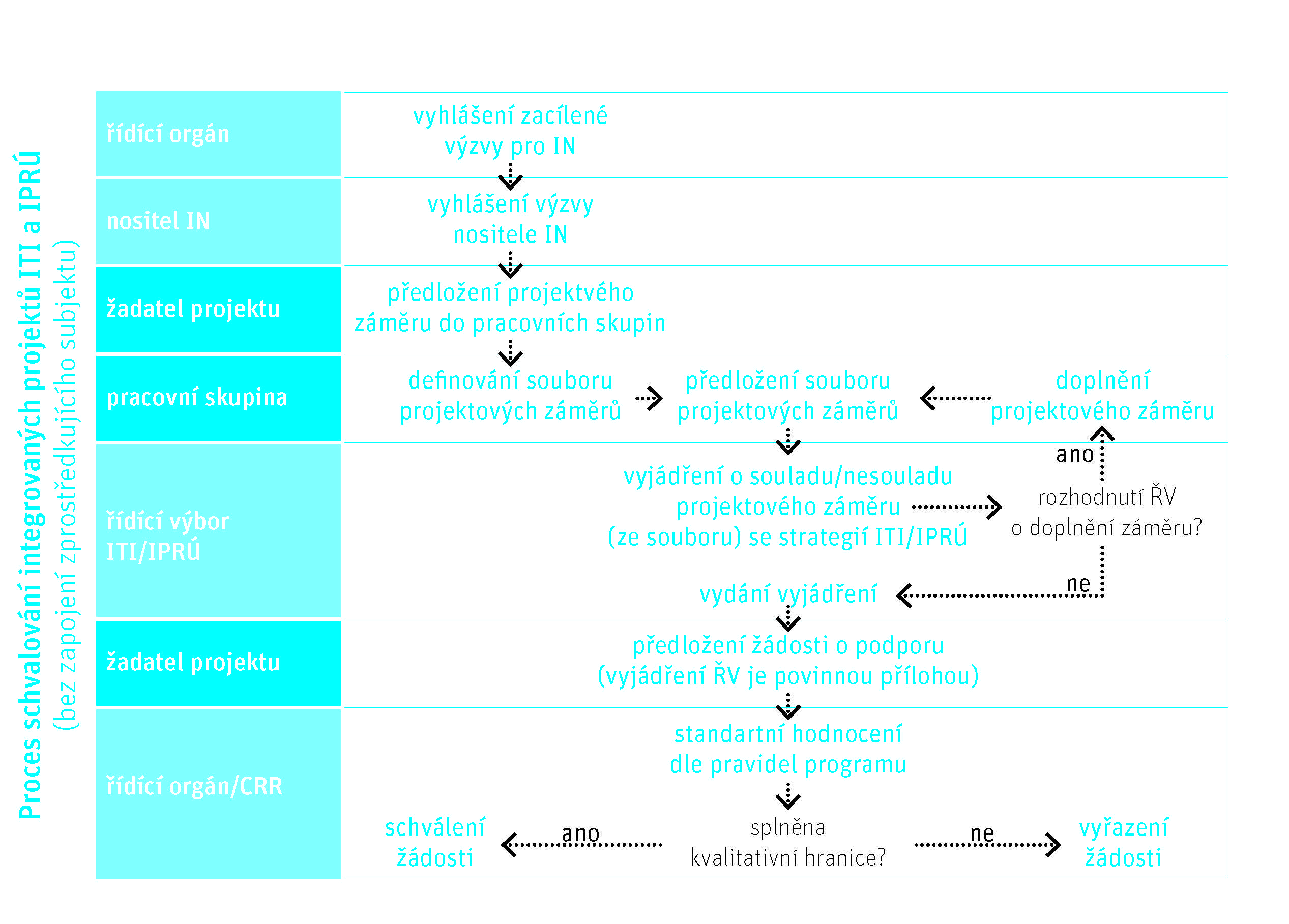 Proces schvalování projektů
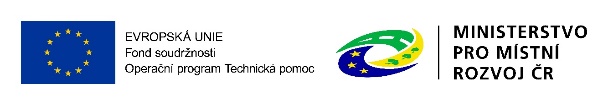 Předložené projektové záměry
10 předložených projektových záměrů, z nichž 1 odstoupil během hodnocení výkonným týmem nositele
projektové záměry za 460 555 222,35 Kč (Podpora z ERDF)
Celkový součet hodnot indikátorů:
Počet nových nebo rekonstruovaných terminálů: 1
Počet vytvořených parkovacích míst: 1044
Počet  parkovacích míst pro jízdní kola: 270
Počet osob přepravených veřejnou dopravou: 549 245
Počáteční hodnota: 7 818 687, cílová hodnota: 8 367 932
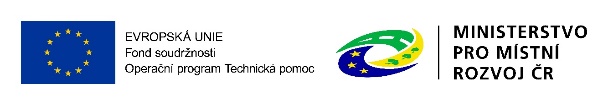 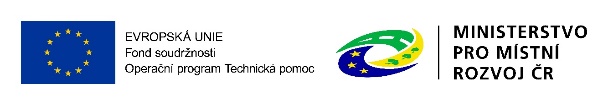 Alokace opatření Strategie ITI (Terminály a P+R)
Opatření 1.1.1 Strategie ITI (Terminály a P+R)
Celkové způsobilé výdaje	833 043 000,- Kč
Příspěvek Unie – IROP	708 086 550,- Kč

Alokace ve výzvě nositele č. 12
Příspěvek Unie – IROP	212 500 000,- Kč 
30 % z celkové alokace
Zbývá 283 086 550,- Kč
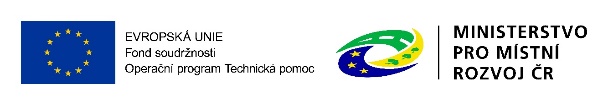 Opatření 1.1.1 Strategie ITI (Terminály a P+R)
KLADNOVýstavba podzemního parkovacího systému P+R v přímé vazbě na Dopravní terminál Kladno
Podzemní parkoviště napojené na terminál
Požadovaná dotace z ERDF
94,4 mil. Kč
Indikátory
4 40 01		95 parkovacích míst pro  auta
7 51 10		1 365 000 -> 1 474 000 						přepravených osob veřejnou dopravou 				za rok
Indikátor není uveden, potřeba doplnit
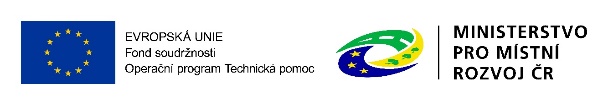 KLADNODopravní terminál Kladno
Modernizace dopravního terminálu -> multimodální dopravní terminál (auto, bus, kolo)
Městská a regionální autobusová doprava
Součástí B+R pro 50 kol
Požadovaná výše dotace z ERDF
94,4 mil. Kč
Indikátory
7 52 01 		1 terminál
7 64 01 		50 parkovacích míst pro kola
7 51 10		1 365 000 -> 1 474 000 přepravených 			osob veřejnou dopravou za rok
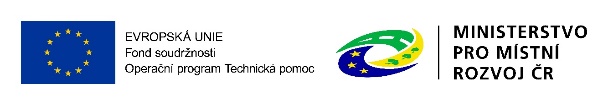 Český BrodParkoviště B+R u nádraží v Českém Brodě
Navýšení nedostatečné kapacity parkování pro jednostopá vozidla u terminálu v Českém Brodě
Požadovaná výše dotace z ERDF
4, 3 mil. Kč
Indikátory
7 40 01 		15 parkovacích míst pro vozidla
7 64 01		80 parkovacích míst pro kola
7 51 10		1 292 -> 1 352 přepravených 				osob veřejnou dopravou za rok
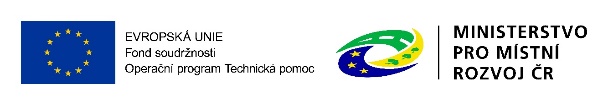 Brandýs n. Labem – Stará BoleslavParkovací dům P+R v Brandýse nad Labem - Staré Boleslavi
výstavba 3. podlažního parkovacího domu v blízkosti vlakové a autobusové zastávky
Požadovaná výše dotace z ERDF
59, 7 mil. Kč
Indikátory
7 40 01		306 parkovacích míst pro vozidla
7 64 01		60 parkovacích míst pro kola
7 51 10		629 000 -> 723 350 přepravených 				osob veřejnou dopravou za rok
Chybí zdroj informací u 7 51 10
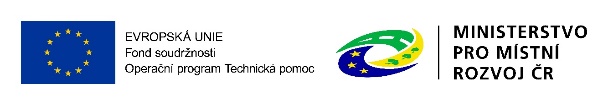 Lysá nad LabemParkoviště P+R v Lysé nad Labem
Úprava prostor v blízkosti vlakového nádraží a autobusové zastávky na plnohodnotný parkovací systém P+R
Požadovaná výše dotace z ERDF
40 mil. Kč
Indikátory
7 40 01		156 parkovacích míst pro vozidla
7 51 10		1 742 510 -> 1 760 760 přepravených 				osob veřejnou dopravou za rok
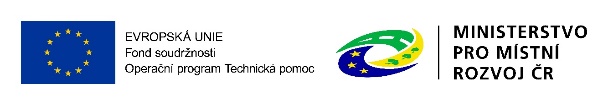 MnichoviceParkoviště u nádraží Mnichovice
Výstavba parkovacích stání u vlakového nádraží v Mnichovicích
Požadovaná výše dotace z ERDF
5,9 mil. Kč
Indikátory
7 40 01		37 parkovacích míst pro vozidla
7 64 01		10 parkovacích míst pro kola
7 51 10		525 600 -> 526 000 přepravených 				osob veřejnou dopravou za rok
Chybí podpis statutárního zástupce
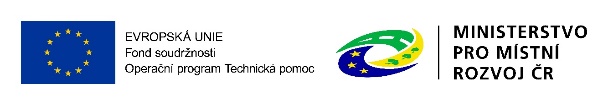 BenešovParkovací dům Benešov
Výstavba parkovacího domu v přímém napojení na autobusové a vlakové nádraží
Požadovaná výše dotace z ERDF
94,4 mil. Kč
Indikátory
7 40 01		182 parkovacích míst pro vozidla
7 64 01		50 parkovacích míst pro kola
7 51 10		1 731 015 -> 2 000 000 přepravených 			osob veřejnou dopravou za rok
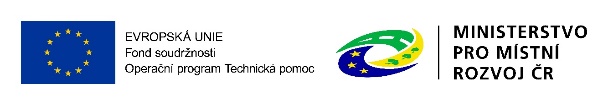 Dolní BřežanyParkovací systém P+R - Dolní Břežany
Výstavba 2. patrového parkovacího domu u zastávky veřejné dopravy
Požadovaná výše dotace
62 mil. Kč
Indikátory
7 40 01		200 parkovacích míst pro vozidla
7 64 01		20 parkovacích míst pro kola
7 51 10		0 -> 43 800 přepravených 					osob veřejnou dopravou za rok
Počáteční hodnota by měla být nenulová
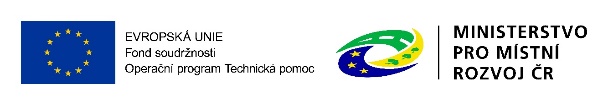 MiloviceP+R parkoviště v Nádražní ulici v Milovicích
Vybudování odstavné plochy P+R pro osobní vozidla v návaznosti na vlakové nádraží
Požadovaná výše dotace z ERDF
4,7 mil. Kč
Indikátory
7 40 01		53 parkovacích míst pro vozidla
7 51 10		1 824 270 -> 1 838 678 					přepravených osob veřejnou 				dopravou za rok
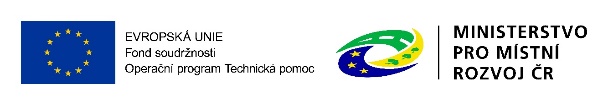 Posouzení souladu PZ se strategií ITI PMO
Výkonný tým nositele
Kontrola projektových záměrů dle kritérií ŘV ITI PMO
Předloženo 10 projektových záměrů (PZ), z nichž 1 odstoupil během hodnocení výkonným týmem nositele
Zbylé PZ byly zaslány žadatelům k úpravě
Všechny tyto PZ by měly být na jednání PS po odevzdaných úpravách vyhodnoceny kladně
V případě neúčasti žadatele na PS, může dojít k nesplnění kritéria „Předkladatelé prokazatelně připravovali projektový záměr v koordinaci s nositelem ITI PMO“.
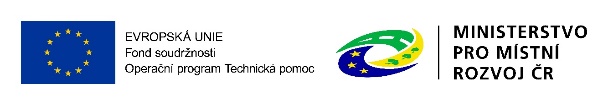 Posouzení souladu PZ se strategií ITI PMO
Cíl pracovní skupiny
Možnost A) Vytvořit konsenzem takový soubor, který naplní parametry výzvy (při využití maximální alokace a splnění indikátorů)
Možnost B) Předat ŘV ITI PMO celý soubor kladně vyhodnocených projektových záměrů, který využije k hodnocení doplňkových kritérií
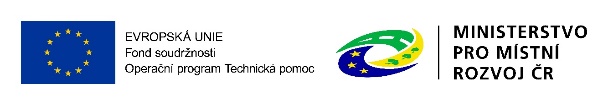 Posouzení souladu PZ se strategií ITI PMO
Řídicí výbor
Nemůže vydat vyjádření o souladu nad rámec alokace výzvy (podmínka ŘO IROP)
Doplňková kritéria budou použita v případě, že projektové záměry přesáhnou 100 % alokace výzvy

Projektovou žádost může žadatel podat i s nesouladným vyjádřením ŘV ITI PMO!
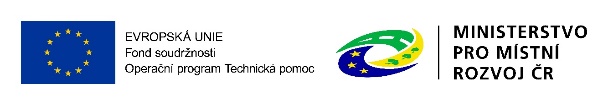 Další postup
Jednání ŘV ITI PMO – přelom listopad/prosinec
Vydání vyjádření ŘV ITI PMO – nejpozději 4. prosince 2017
Výzva zprostředkujícího subjektu byla vyhlášena v MS2014+ dne 5. října 2017
Příjem žádostí bude v MS2014+ otevřen 4. prosince 2017 od 16:00 

Upozornění kritérium souladu PZ a projektové žádosti:
Hodnoty indikátorů v žádosti o podporu jsou stejné jako hodnoty indikátorů uvedené v projektovém záměru nebo jsou vyšší či nižší max. o 5 % a tato změna je popsána
Výše dotace z EU v žádosti o podporu nepřevyšuje částku uvedenou v projektovém záměru
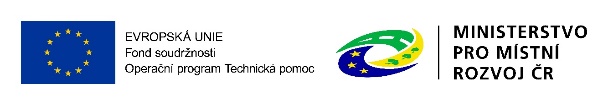 Kritéria přijatelnosti - upozornění
Projekt bude realizován na území Pražské metropolitní oblasti, vyjma území hl. m. Prahy
Žádost o podporu odpovídá projektovému záměru, ke kterému vydal své vyjádření ŘV ITI PMO
Žádost a projektový záměr se shodují v údajích žadatel, popis projektu a hodnoty indikátorů
Hodnoty indikátorů v žádosti o podporu jsou stejné jako hodnoty indikátorů uvedené v projektovém záměru nebo jsou vyšší či nižší max. o 5 % a tato změna je popsána. 
Zároveň výše dotace z EU v žádosti o podporu nepřevyšuje částku uvedenou v projektovém záměru.
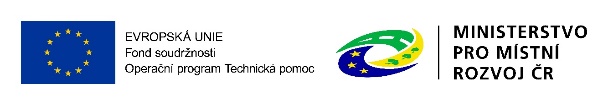 Kritéria věcného hodnocení
Maximální počet bodů: 80
Minimální počet bodů, kterého musí žádost ve věcném hodnocení dosáhnout: 25
Projekty budou seřazeny dle počtu získaných bodů, v případě rovnosti bodů rozhoduje čas předložení žádosti v MS2014+
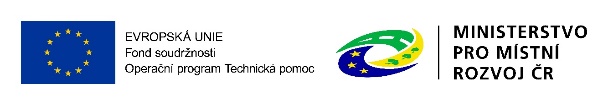 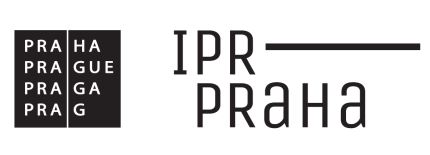 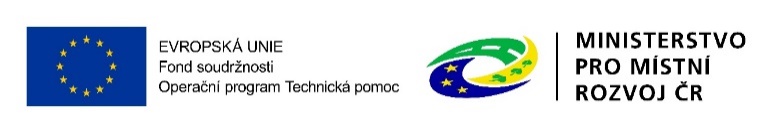 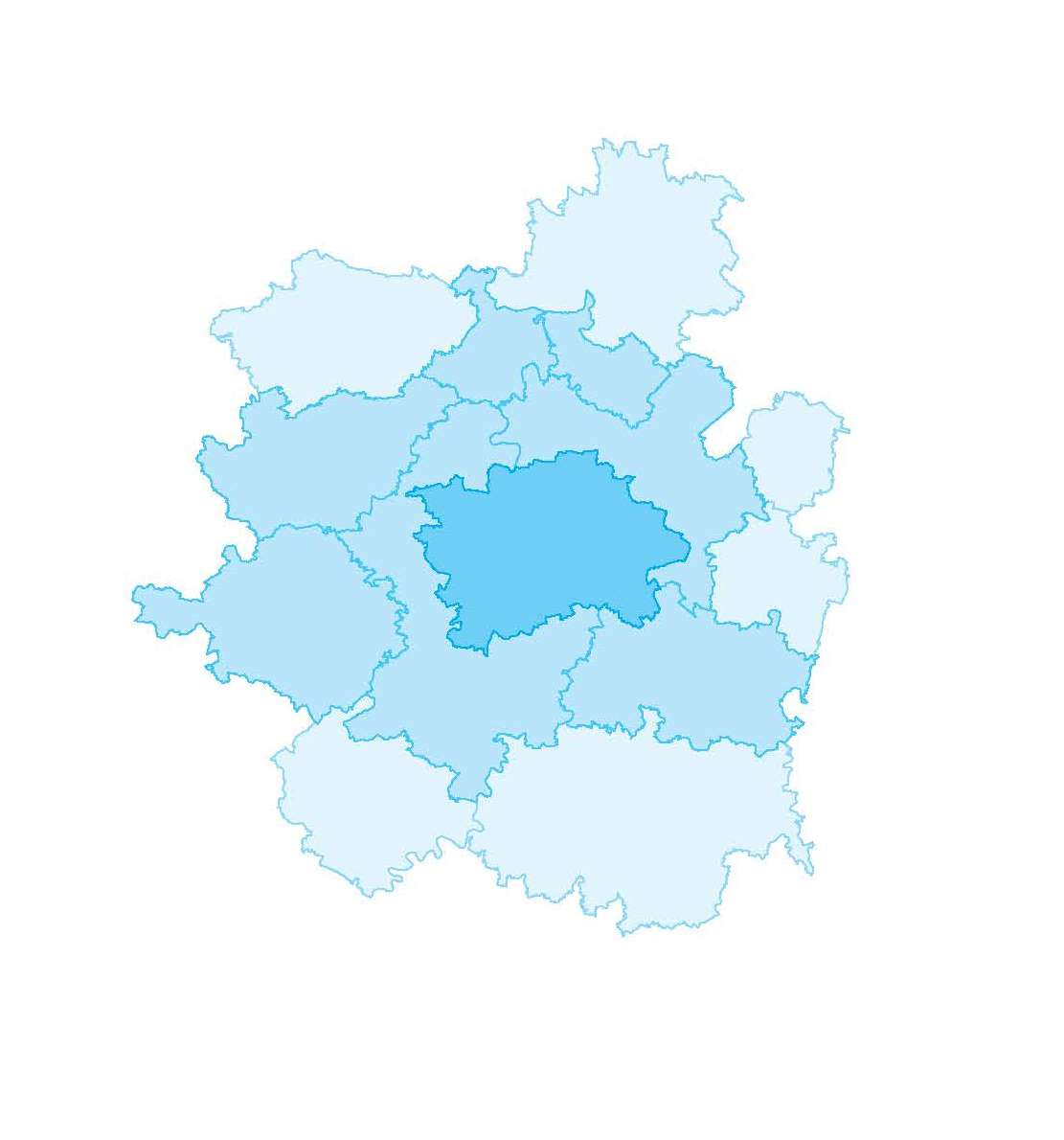 Děkujeme  za pozornost!
Manažerka ITI
Kristina Kleinwächterová
kleinwachterova@ipr.praha.eu
tel. 236 004 631
 
Asistent ITI
Ondřej Kubíček
kubicek@ipr.praha.eu
 
Tematický koordinátor pro dopravu
Patrik Macho
macho@kr-s.cz